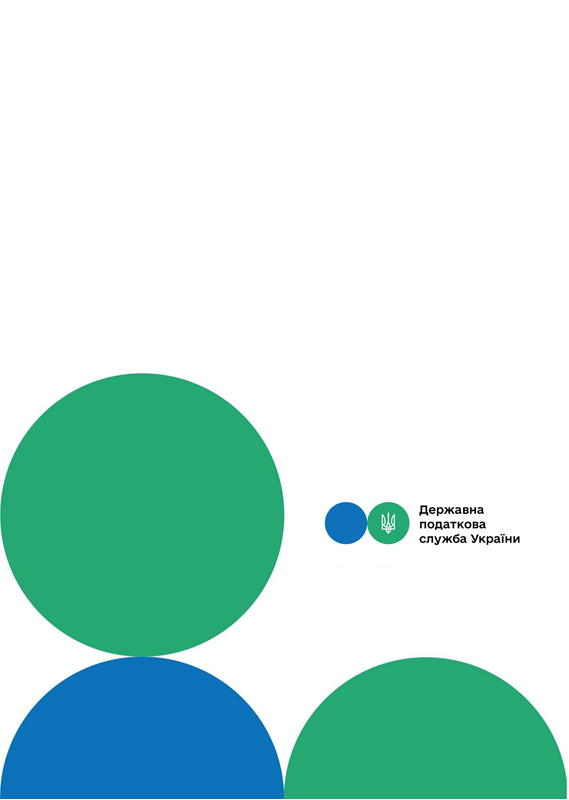 Головне управління ДПС у м. Києві
Друзі, підписуйтеся на офіційні сторінки Державної податкової служби України у соціальних мережах, де ви зможете переглянути новини, актуальні роз'яснення податкових новацій, а також інфографіки, коментарі керівництва, фахівців служби! Буде корисно та цікаво!
Спілкуйтеся з податковою службою дистанційно за допомогою сервісу  «InfoTAX»:
Періодичність оновлення інформації щодо облікових даних, поданої звітності, стану розрахунків з бюджетом, листів, запитів, реєстрації податкових накладних та інших сервісів в приватній частині Електронного кабінету
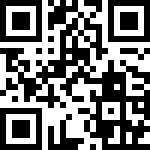 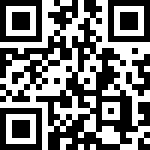 канал ДПС «Telegram»
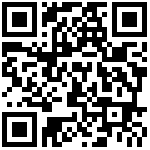 сторінка на «Youtube» каналі ДПС
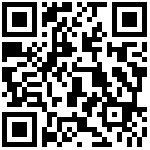 сторінка ДПС на «Facеbook»
Офіційний веб-портал  Державної податкової  служби України: tax.gov.ua
Інформаційно-довідковий департамент ДПС: 0-800-501-007
Березень 2023
3
тРАВ
контролюючого органу із застосуванням засобів кваліфікованого електронного підпису чи печатки, які мають вбудовані апаратно-програмні засоби, що забезпечують захист записаних на них даних від несанкціонованого доступу, від безпосереднього ознайомлення із значенням параметрів особистих ключів та їх копіювання (абзаци перший – другий п. 42 прим. 1.2 ст. 42 прим. 1 ПКУ). 
	Електронний кабінет створюється та функціонує за такими принципами, як повнота функціоналу – наявності такого інтерфейсу електронного сервісу, який забезпечує можливість реалізації прав та обов’язків платника податків, отримання документів, передбачених законодавством, та інформації, що стосується такого платника податків, онлайн (через Інтернет у режимі реального часу) або через програмний інтерфейс (АРІ), іншими засобами інформаційних, телекомунікаційних, інформаційно-телекомунікаційних систем (абзаци перший і сьомий п. 42 прим. 1.1 ст. 42 прим. 1 ПКУ).
	Відповідно до п. 3 розд. ІІ Порядку функціонування Електронного кабінету, затвердженого наказом Міністерства фінансів України від 14 липня 2017 року № 637 зі змінами та доповненнями, Електронний кабінет в процесі функціонування взаємодіє з іншими інформаційно-телекомунікаційними системами ДПС.
	Отже, в приватній частині Електронного кабінету інформація щодо облікових даних, поданої звітності, стану розрахунків з бюджетом, листів, запитів, реєстрації податкових накладних та інших сервісів оновлюється в режимі реального часу.
Головне управління ДПС у м. Києві інформує, що Електронний кабінет забезпечує можливість реалізації платниками податків прав та обов’язків, визначених Податковим кодексом України від 02 грудня 2010 року № 2755-VI зі змінами та доповненнями та іншими законами, контроль за дотриманням яких покладено на контролюючі органи, та нормативно-правовими актами, прийнятими на підставі та на виконання ПКУ та інших законів, контроль за дотриманням яких покладено на контролюючі органи, в тому числі, шляхом:
перегляду інформації про платника податків, що збирається, використовується та формується контролюючими органами у зв’язку з обліком платників податків та адмініструванням податків, зборів, митних платежів, єдиного внеску на загальнообов’язкове державне соціальне страхування, здійсненням податкового контролю, у тому числі дані оперативного обліку податків, зборів, єдиного внеску (у тому числі дані інтегрованих карток платників податків), дані системи електронного адміністрування податку на додану вартість, дані системи електронного адміністрування реалізації пального та спирту етилового, а також одержання такої інформації у вигляді документа, який формується автоматизовано шляхом вивантаження відповідної інформації з Електронного кабінету із накладенням кваліфікованого електронного підпису посадової особи контролюючого органу та кваліфікованої електронної печатки
1
2